User Friendly
Fastening Device
(UF-FD)
Bryce Miller, Alessandra Hruschka, Gina Maliekal
Group 11
[Speaker Notes: UF-FD for AFO application]
Review of Project
Design Need
AFOs – promoting proper ambulation
cerebral palsy patients
donning/doffing – introduction of user error
misalignment of orthotic and foot
deviation of treatment; exacerbation of deformity
rigid AFO – body, distal strap, proximal strap
proximal strap significant source of user error
patients and/or caretakers
[Speaker Notes: a significant application of AFOs – ankle foot orthotics – is correcting foot deformities and strengthening particular muscle groups in the leg and foot
cerebral palsy patients represent a significant portion of the patient population making up the target consumer group for the AFO-FD]
Current Solution
doubled over velcro strap
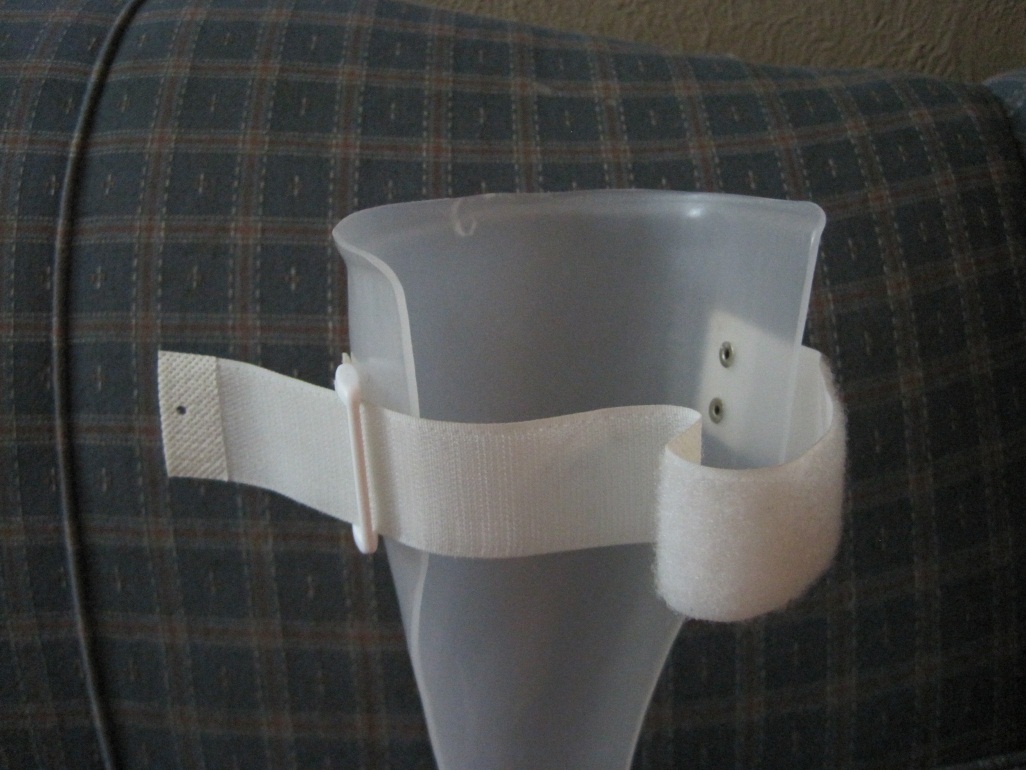 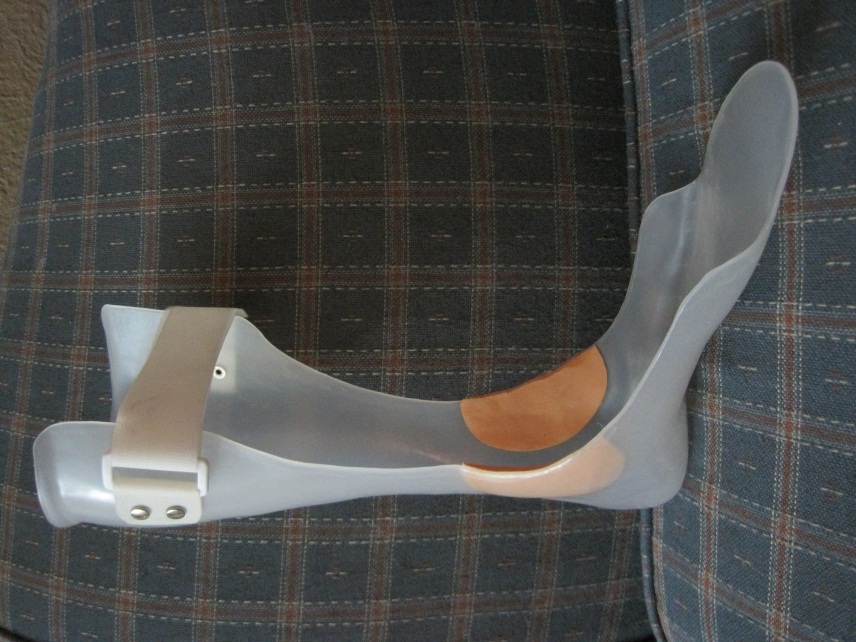 Design Requirements
compatible with anthropometric parameters of patient’s leg
minimum orthotic opening –   3 in.
lightweight
mass < 35 ounces
ease of donning/doffing
single-handed use
minimalistic instruction
product life
resistance to wear, corrosion, component failure
inconspicuous
requires actual input from children patients
low maintenance
no special care required
low cost
entire AFO <$500
compatible implementation with existing AFO manufacture
Overview of Chosen Concept
Mechanism Style: Rack and Pinion System
Further Addition: Visual Indicator System for Assessing Tightness
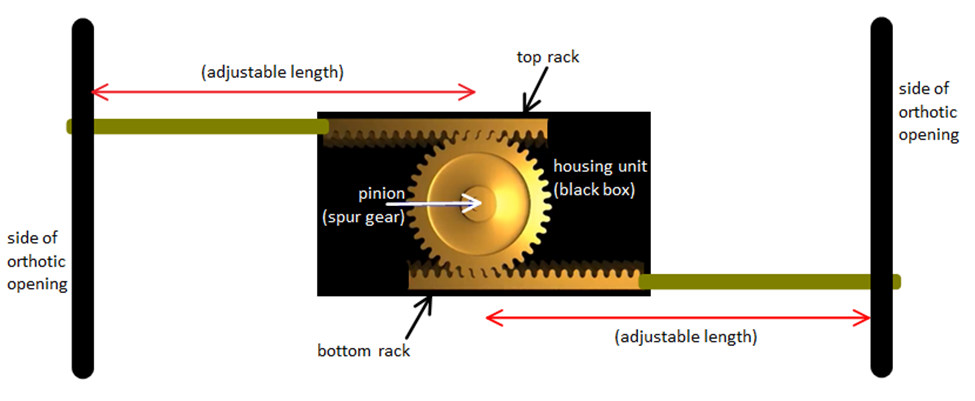 [Speaker Notes: primary selection was in choosing a particular style; “style” used to refer to different approaches, drawing upon imagination but upon methods of locking and fixing features together, some in strapping applications from other industries and some from entirely unrelated applications]
Analytic Efforts
α
Assessment of Tightening Forces
Normal Force
Strap Tension Forces
How tight is “tight enough”?
pertinent to the indicator system
desired tightening force measure “stored” within springs
initial theoretical approach
compression of springs (Hooke’s Law) equating to the tension in the straps
too many unknowns
[Speaker Notes: evaluating the forces involved two essential considerations, the first was determining “how tight is tight enough?”]
Assessment of Tightening Forces (cont’d)
solution: collection of empirical data and selection of specific spring geometry
spring scale with existing strap design with 21 yr old female subject
average force from repeated trials was 5.0 lb
four springs; each to be 1.25 lb
spring displacement: 0.25 in
Hooke’s Law
F = -kx … k = -F/x
k = 1.25lb /(.25in) = 5 lb/in
[Speaker Notes: springs in parallel]
Assessment of Loading Forces
What will be peak loading?
45 lb max load – Silva et al
failure point
material deformation strengths
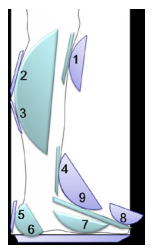 Silva et al.
[Speaker Notes: failure point expected to be wire rope (75 lb max loading)]
Sizing Considerations
Specific Details of Chosen Design
Design Overview – The Big Picture
3”
1¾”
1 1/3”
User Interface / Indicator System
Shell, Spring Base, Knob
Tightening forces spring base into shell
Push/pull of knob to lock/unlock
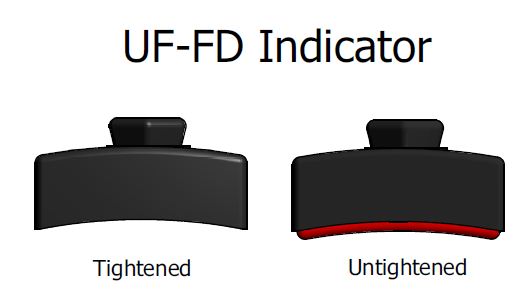 [Speaker Notes: Safety
Racks and straps
metal racks always contained within housing; straps only component passing through shell wall
components fixed together via screws]
Housing Pieces
Base
Cover Plate
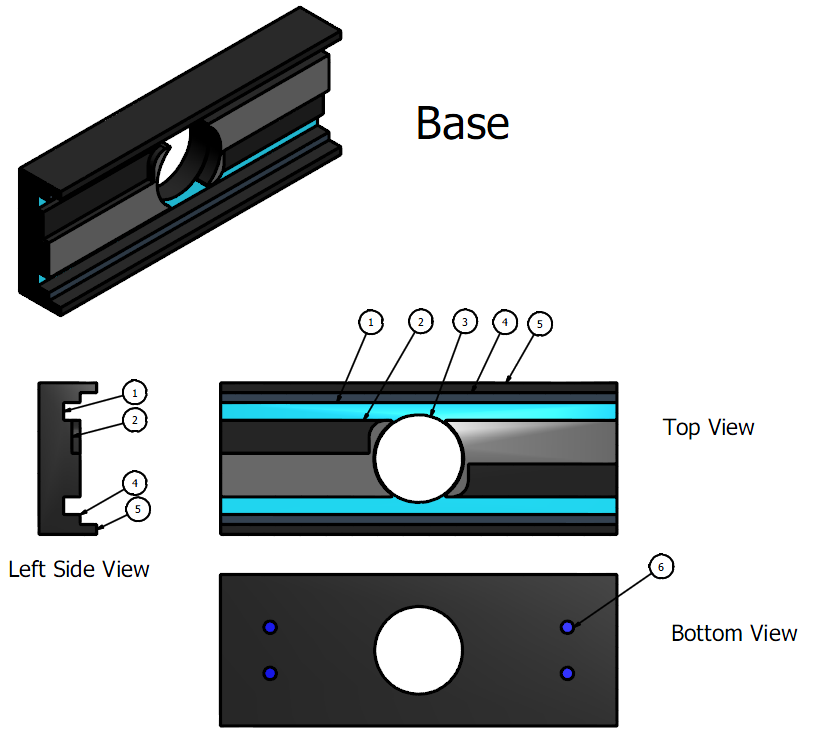 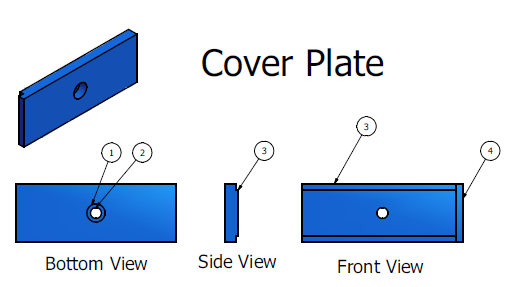 Housing Pieces (cont’d)
Shell
Indicator Spring Base
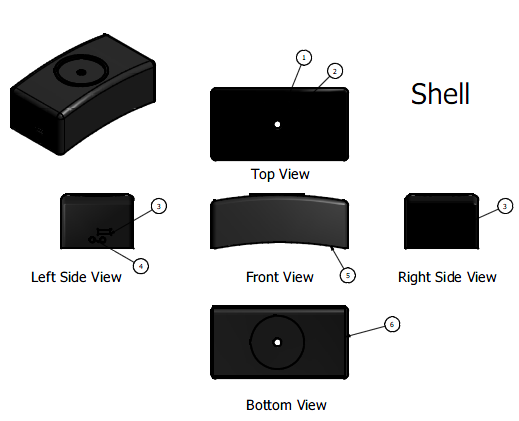 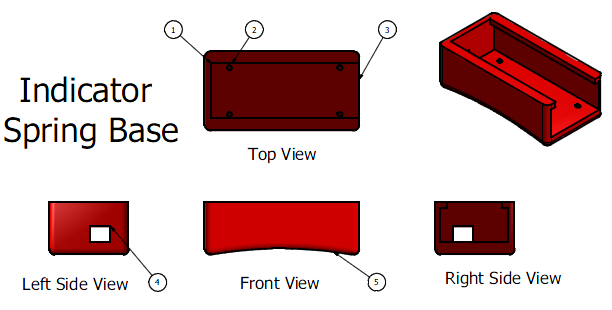 [Speaker Notes: ABS material – high mechanical and tensile strenght, medium pricing, molded/fabricated easily; electrically insulated
Delrin for prototyping]
Gear Mechanism
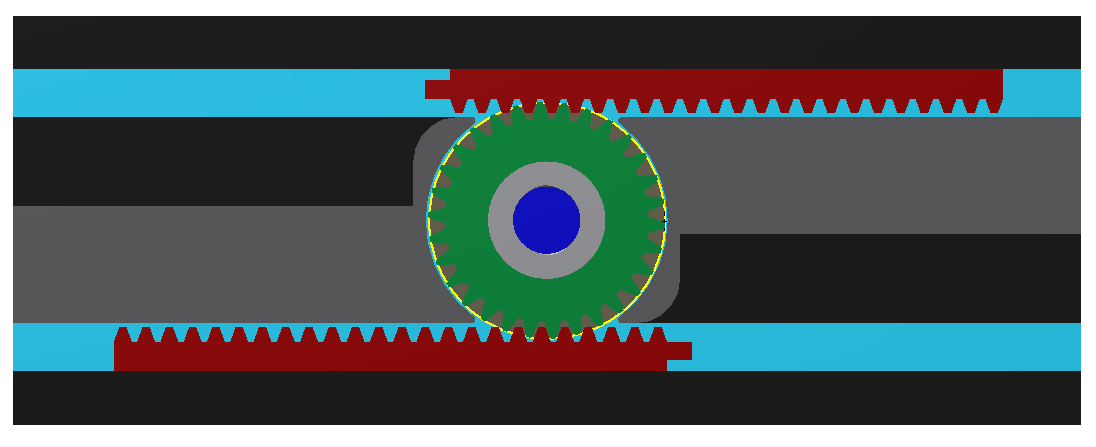 Gear Mechanism & Tightening
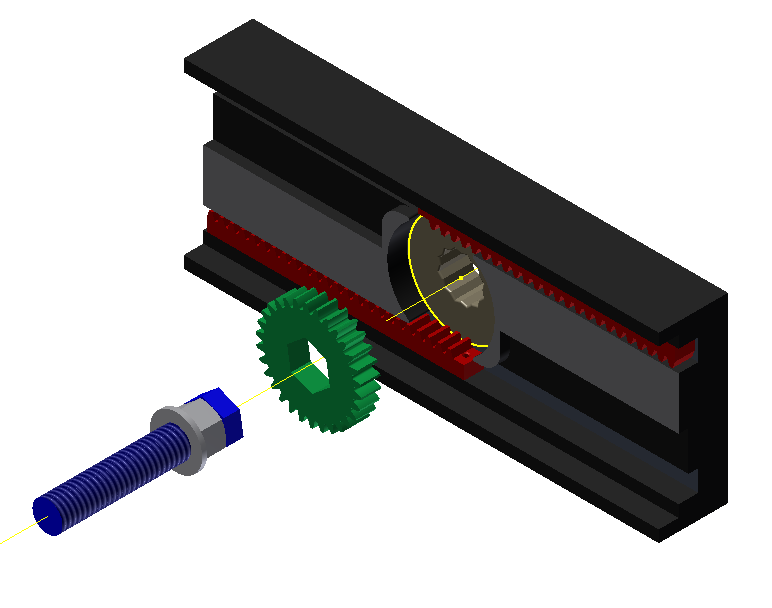 [Speaker Notes: Moving into the House]
Locking the Gears
Locking the Gears (cont’d)
Male Lock Component
Spur Gear
[Speaker Notes: spur gear measures approx. 2/3” in max diameter]
Summary of Body Components
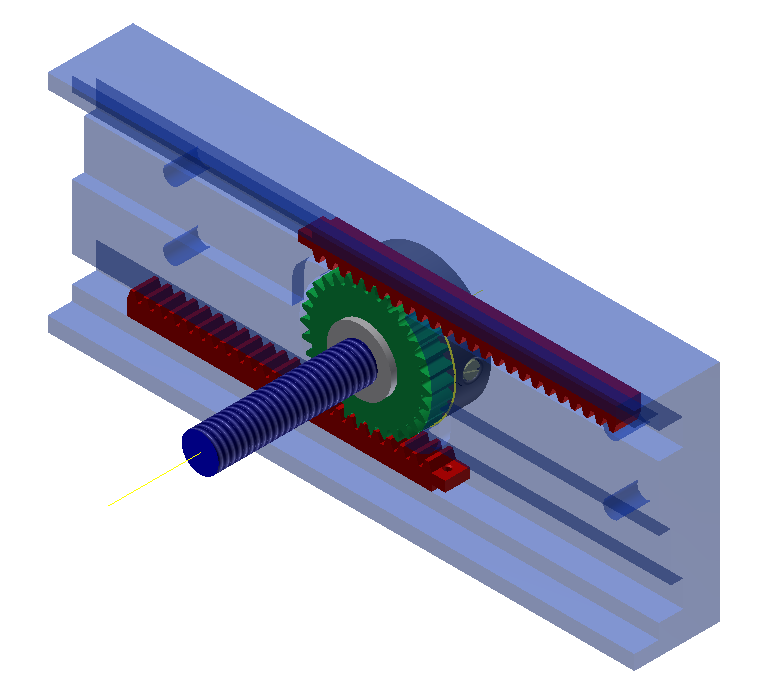 Manufacture
Standard Parts
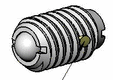 Ball Plunger
Flanged Nut
Springs
Straps
Rivets
Screws
Oval Sleeve
Wire Rope
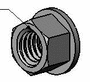 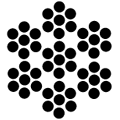 1/32”
[Speaker Notes: acquisition of standard parts]
Purchased Parts w/ Modifications
Hex Stock



Spur Gear



Racks
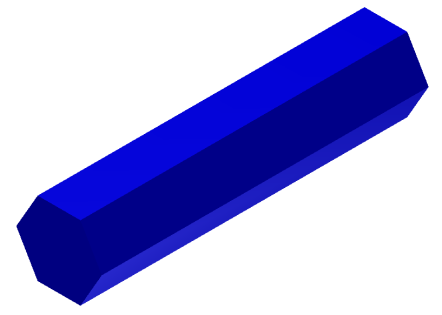 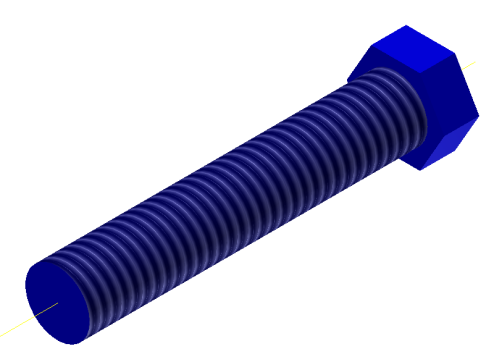 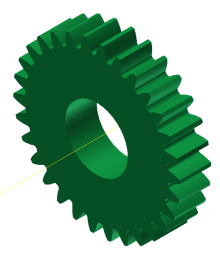 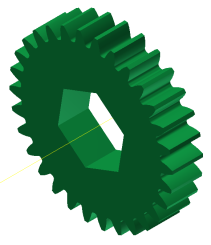 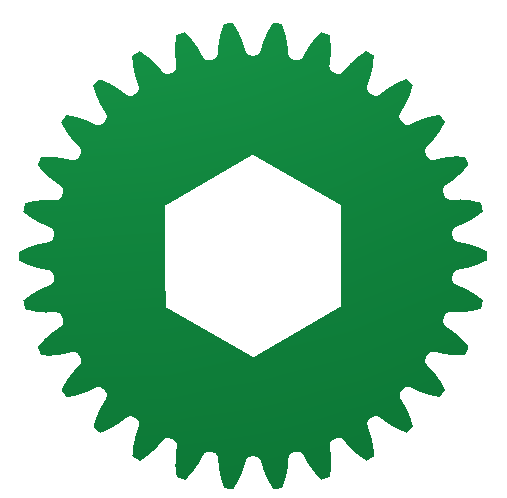 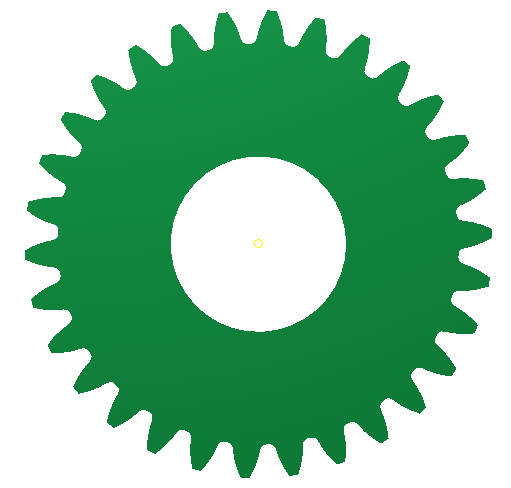 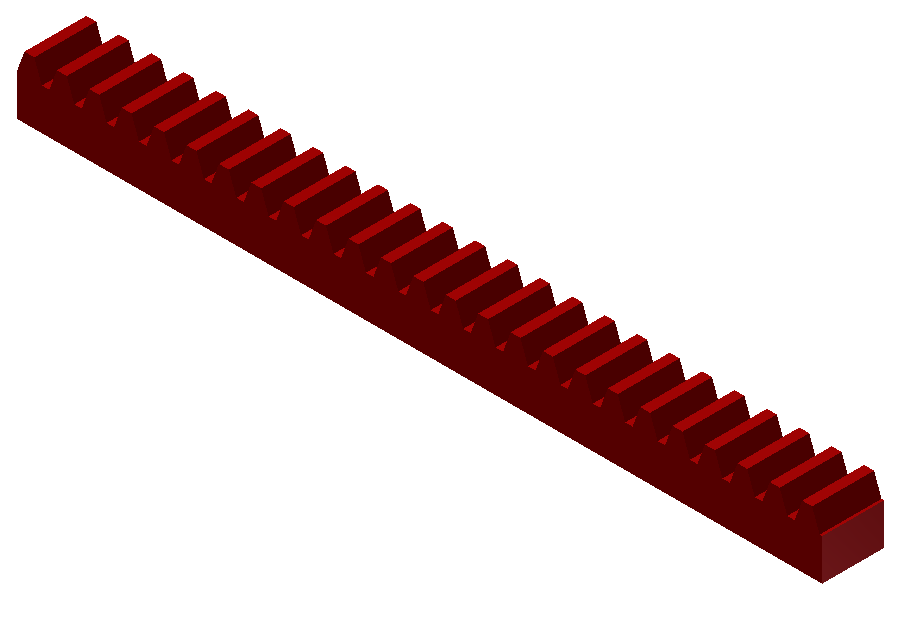 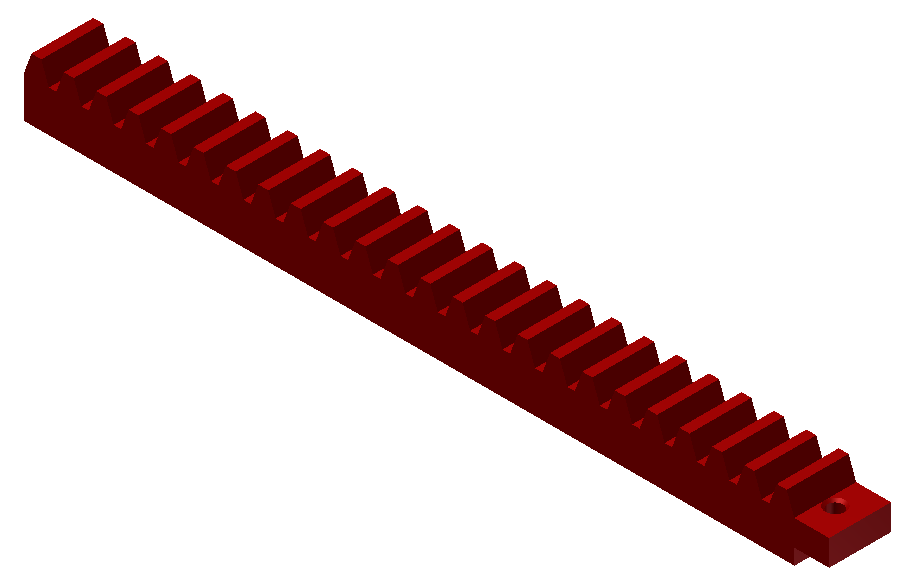 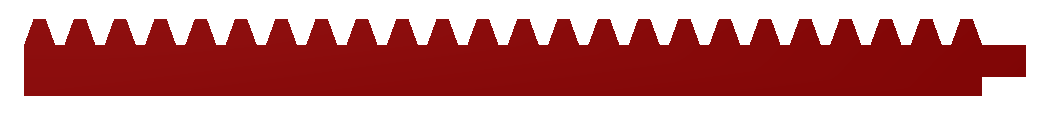 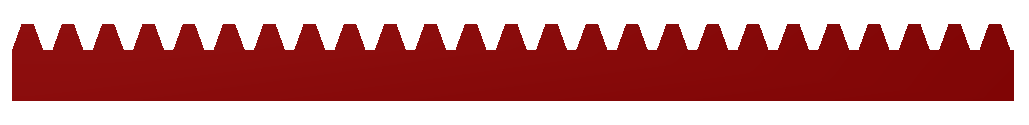 Prototyping
Total Cost: $1050
Mass Production
Total Cost: $145
[Speaker Notes: assembly done by TVR Machine]
Lead Times
Prototype – 4 weeks

Molds – 12 weeks

1000 Parts – 5weeks
[Speaker Notes: 5 weeks from the time order placed with TVR with all necessary materials delivered at that time as well]
Conclusions
Prospective Conclusions
Further Improvements of Design
reduction in cost
thinner profile
clearer presentation of indicator system
Additional Designs
adult size
development and incorporation of distal strap
Intellectual Property Considerations
possible patents for indicator system and assembly method
undesirable increase in cost to user
[Speaker Notes: desig]
Retrospective Conclusions
Did we solve the problem – reducing user error
Revising our Project Path
choices made in development of AFO-FD
allowing modification of actual manufacture process
incorporating more features of the orthotic
Revising our Course Path
selection of design topic
bioengineering or biotech focus
insufficient preparation for purely mechanical design
Semester Trends
compromise and balance of leadership
allowance for repeating work and addressing myriad of small details
Frequently Asked Questions
What is your name? – Bryce Miller
What is your group number? – 11